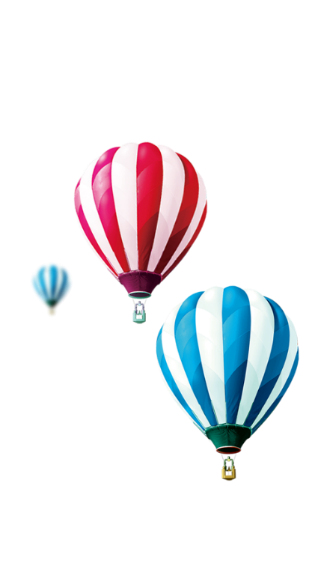 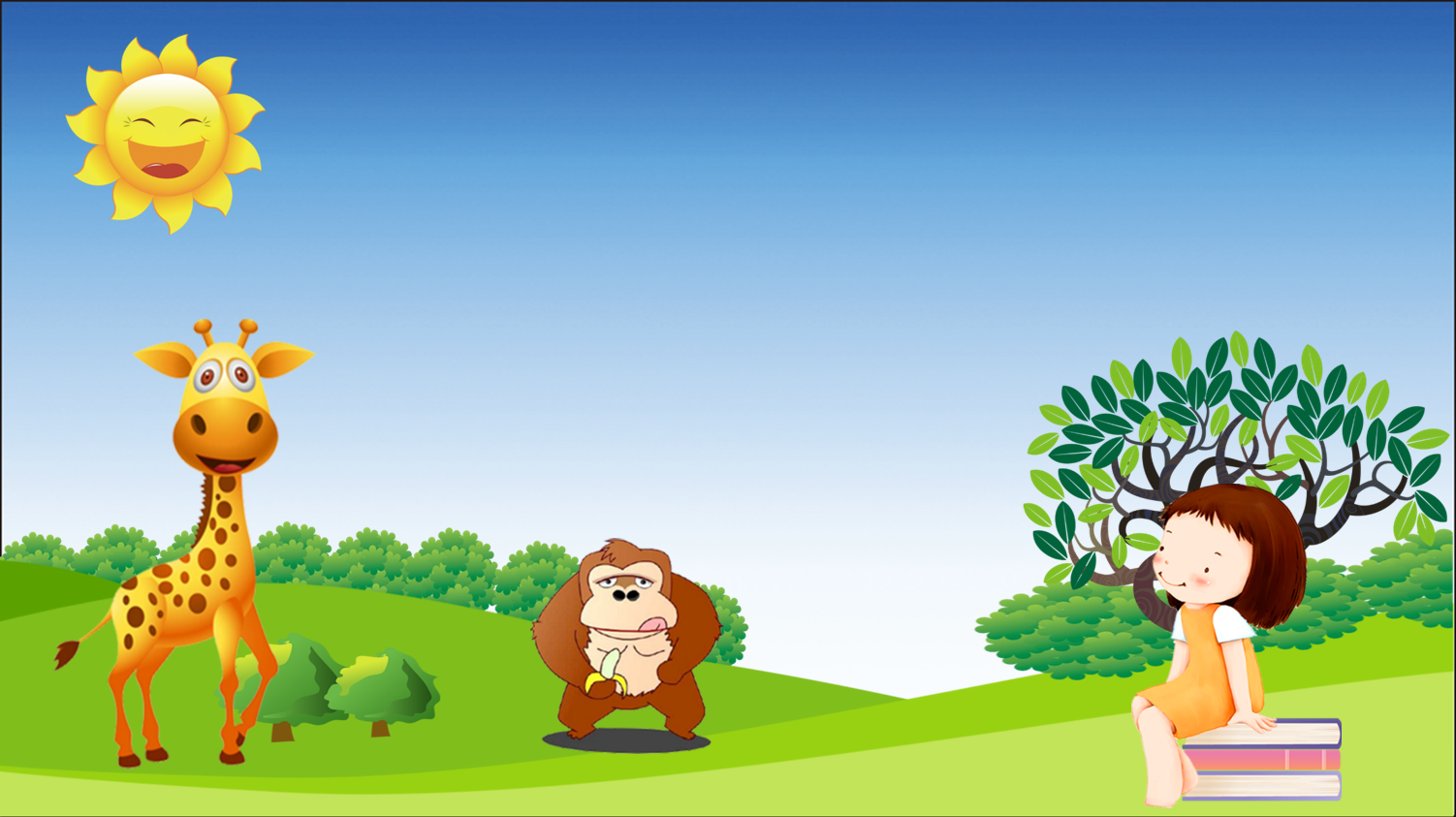 TRƯỜNG TIỂU HỌC ĐỨC GIANG
CHÀO MỪNG CÁC EM ĐẾN VỚI TIẾT
TIẾNG VIỆT LỚP 1
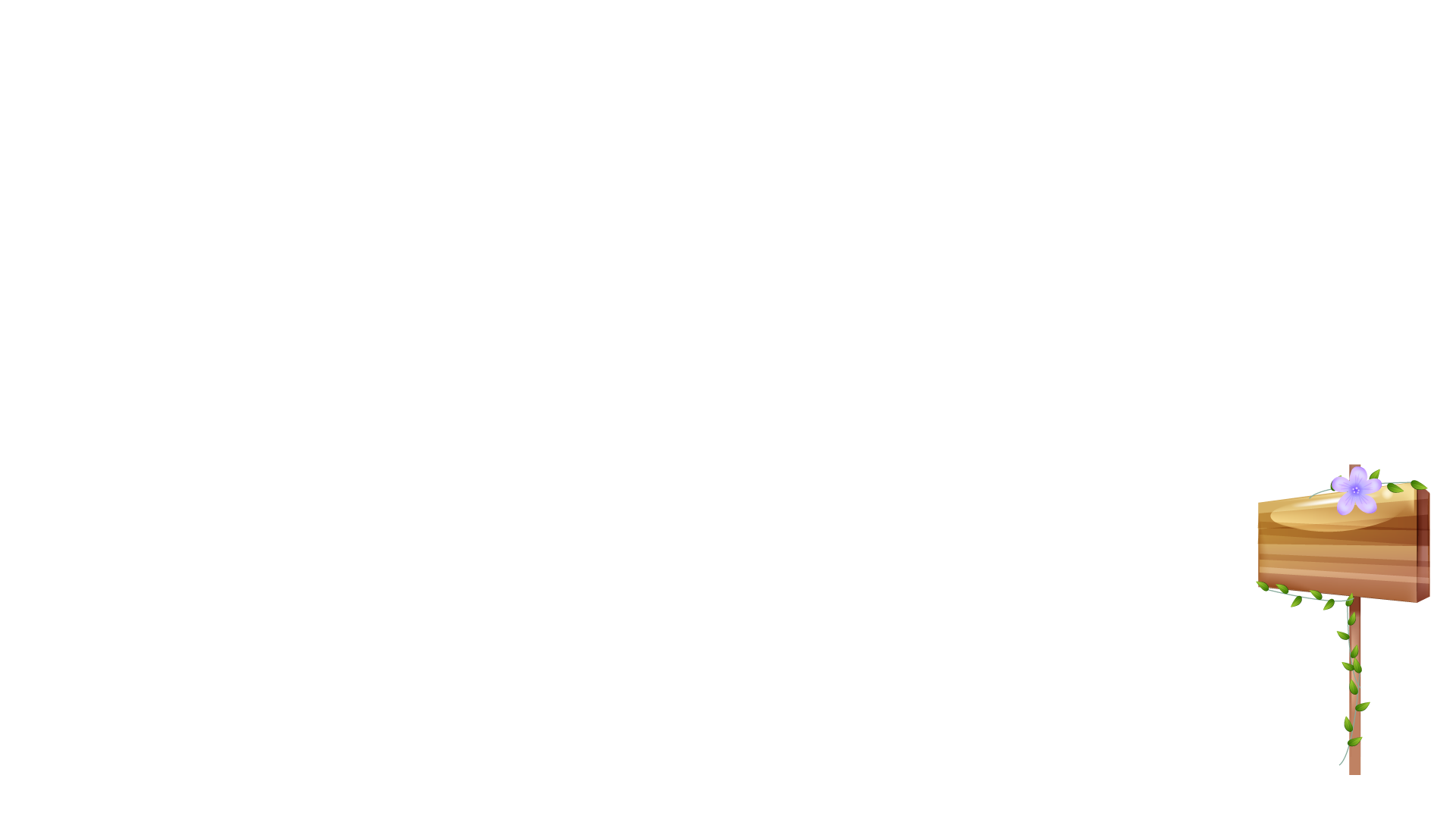 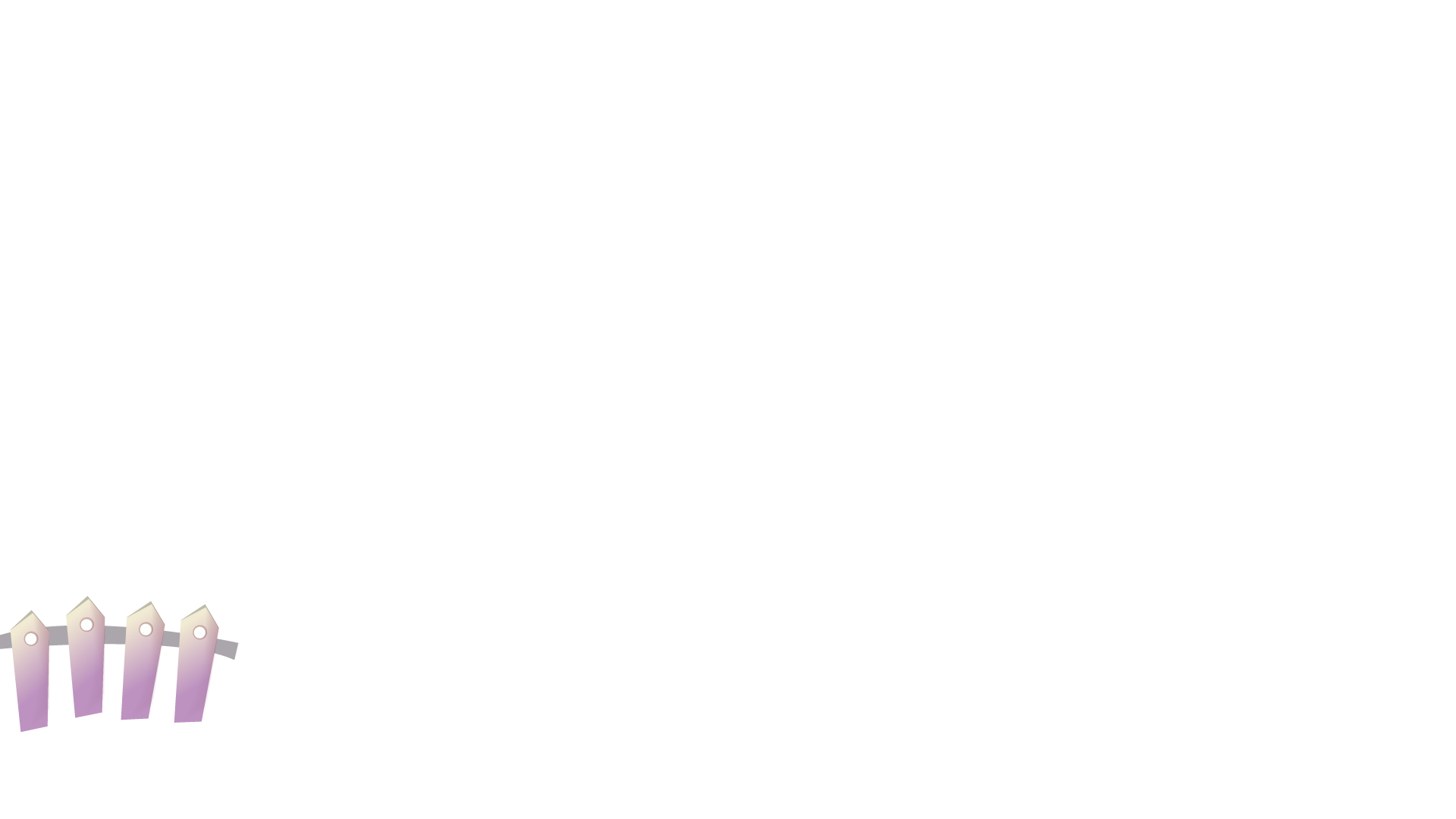 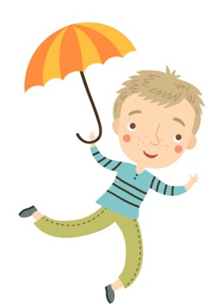 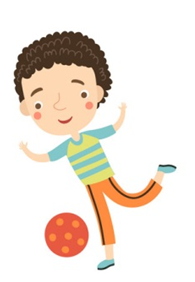 khởi động
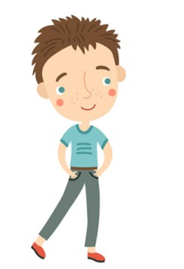 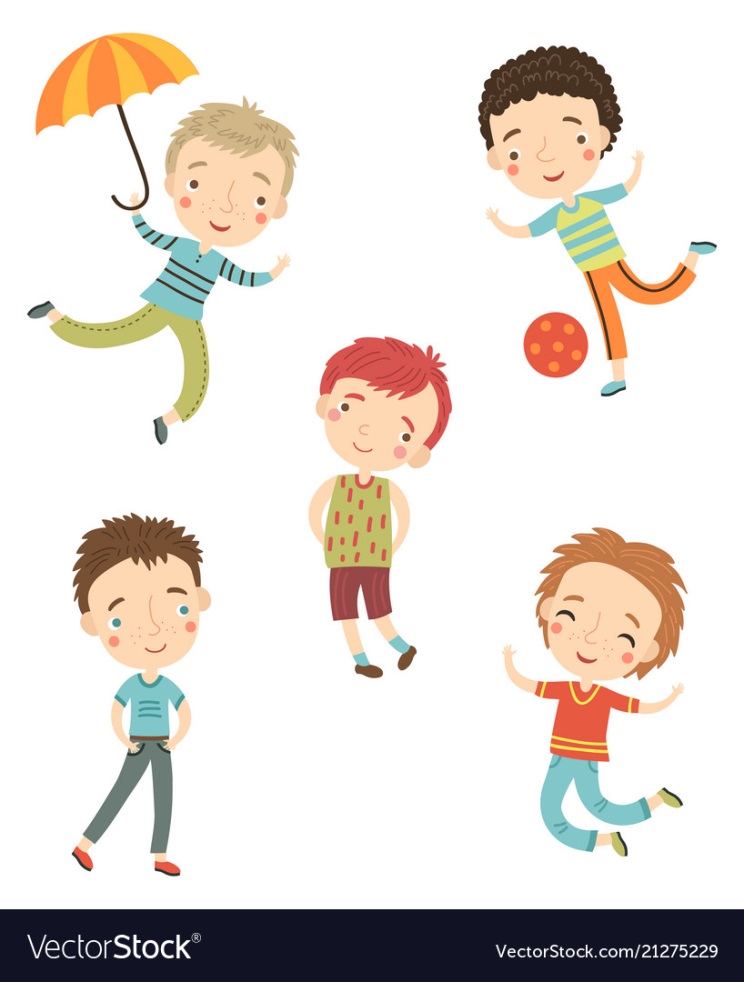 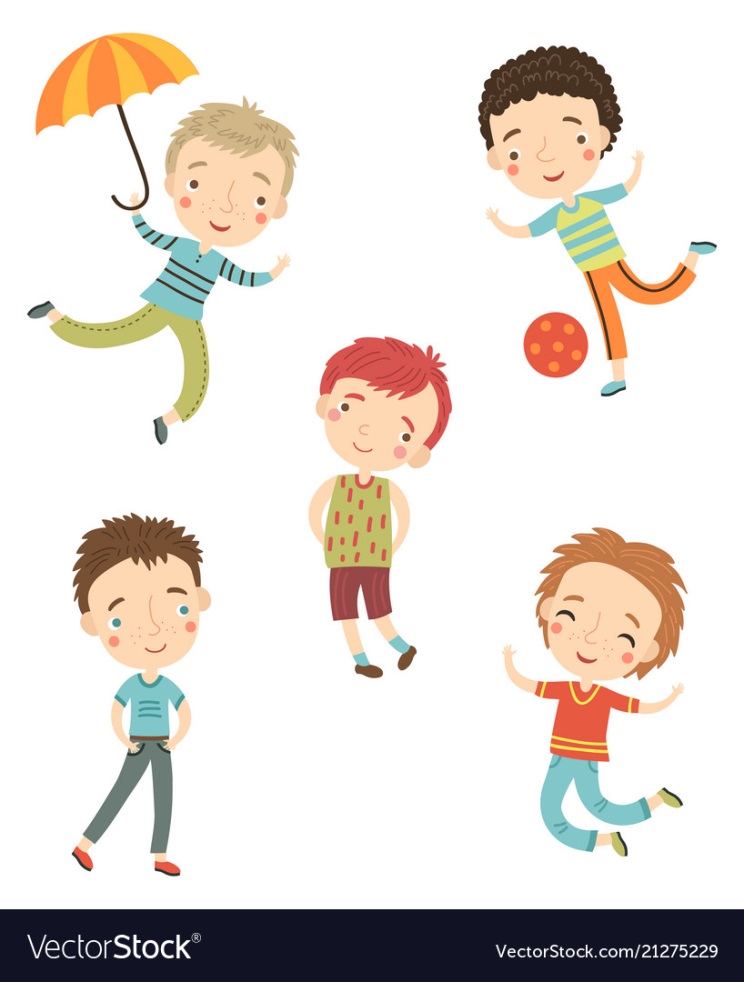 5
Chọn từ ngữ để hoàn thiện câu và viết câu vào vở
quây  quần
liên hoan
gặp
Buổi tối, gia đình em thường  (……….…..)  bên nhau.
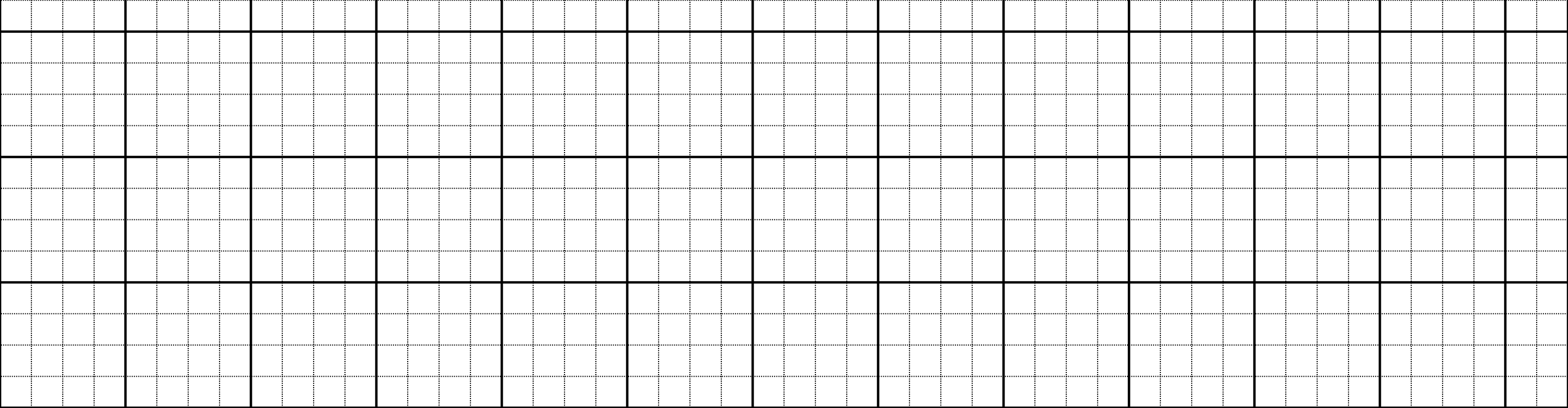 BuĔ tĒ, gia đình em thường quây quần χǘn nhau.
[Speaker Notes: GV cho hs chọn từ. HS chọn vào từ nào thì GV nhấp vào từ đó. Nhấp đúng từ “quây quần” thì nó sẽ di chuyển về chỗ trống. Sau đó enter là câu mẫu viết vở sẽ xuất hiện]
4. Viết câu đã hoàn thiện ở mục 5 (SHS trang 38)
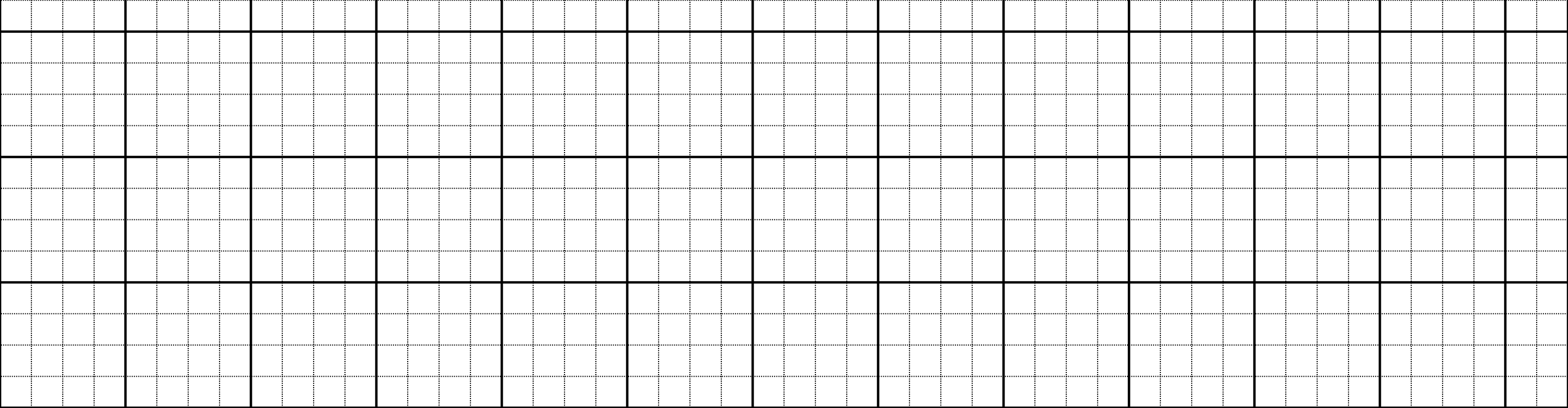 BuĔ tĒ, gia đình em thường quây quần χǘn nhau.
[Speaker Notes: GV cho hs chọn từ. HS chọn vào từ nào thì GV nhấp vào từ đó. Nhấp đúng từ “quây quần” thì nó sẽ di chuyển về chỗ trống. Sau đó enter là câu mẫu viết vở sẽ xuất hiện]
6
Quan sát tranh và dùng từ ngữ trong khung để nói theo tranh.
đọc	     tập xe đạp         cùng
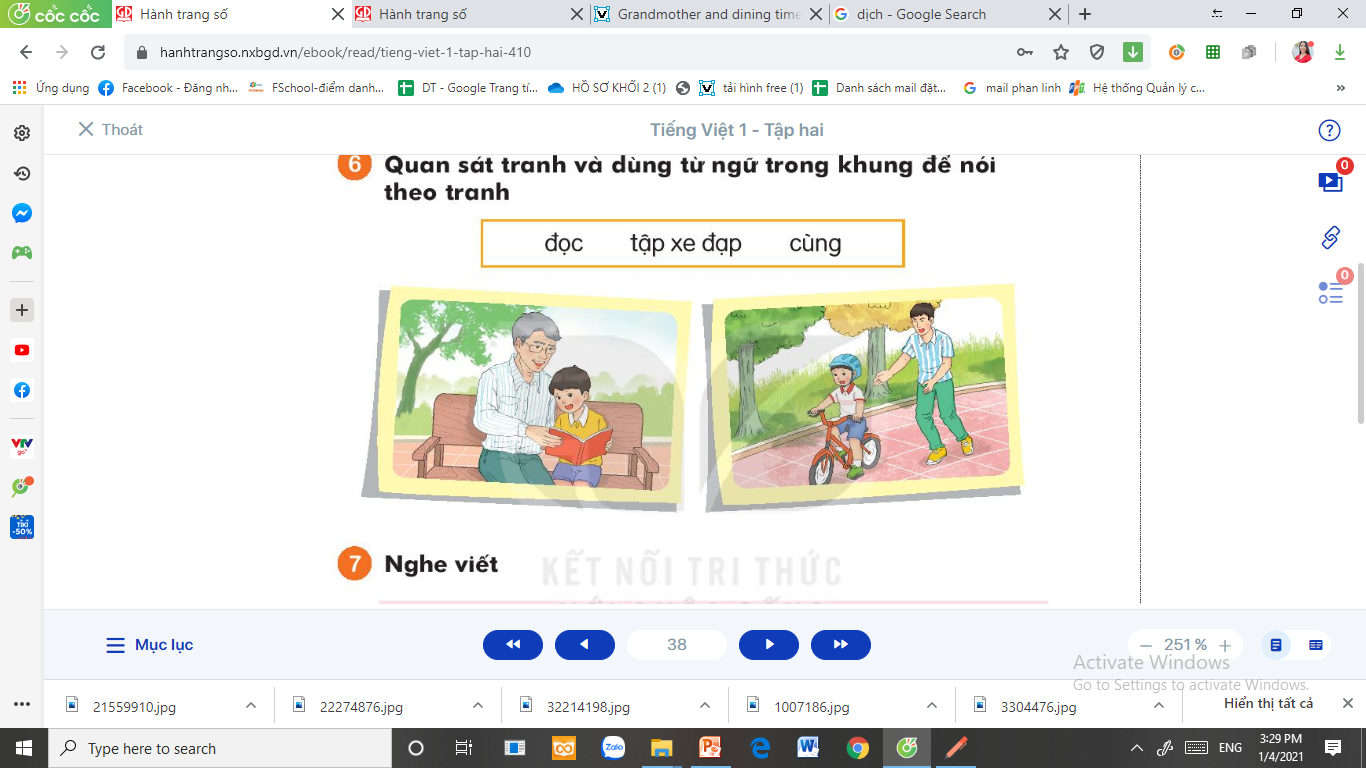 [Speaker Notes: GV linh động tổ chức HĐ]
7
Nghe viết
Ngày nghỉ lễ, gia đình Chi quây quần bên nhau.
Chi thích ngày nào cũng vậy.
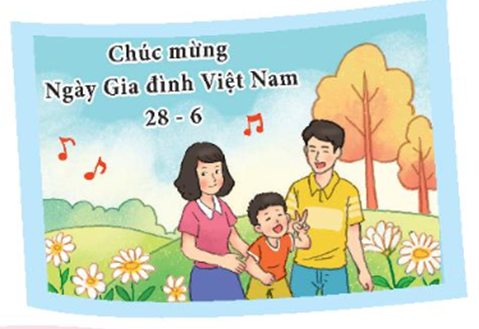 Những chữ nào viết hoa? Vì sao?
Em hãy tìm từ dễ viết lẫn trong bài.
Khi viết chữ đầu dòng, ta lưu ý gì?
Đoạn trên có mấy câu?
[Speaker Notes: GV có thể cho HS viết từ khó vào bảng con nếu HS còn nhầm lẫn nhiều và thường xuyên. GV tự linh động từ khó phù hợp với địa phương.]
5. Nghe viết (SHS trang 38)
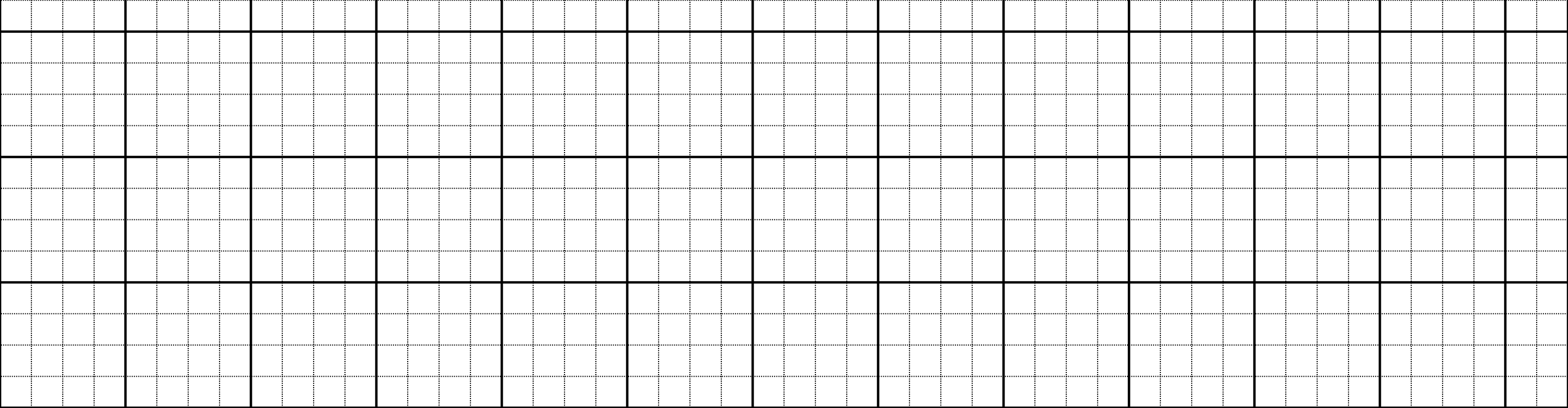 Ngày nghỉ lễ, gia đình Chi quây quần χǘn nhau.
Chi thích ngày nào cũng vậy.
[Speaker Notes: GV chiếu cho HS xem cách trình bày trước, sau đó nhấn tắt màn hình rồi đọc cho hs viết.]
8
Chọn chữ phù hợp thay cho bông hoa.
a. gi  hay d?
đôi     ày
nuôi      ưỡng
tờ     ấy
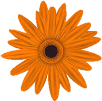 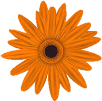 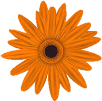 b. ng  hay ngh?
ày lễ
e nhạc
ỉ ngơi
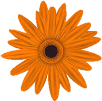 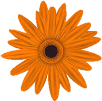 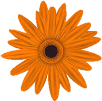 [Speaker Notes: Gọi HS đọc lại bài]
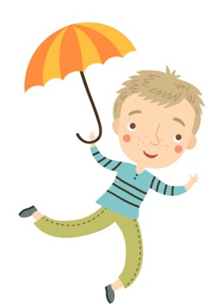 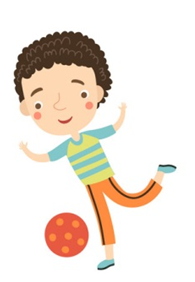 GIÚP HÀ TÌM NGƯỜI THÂN
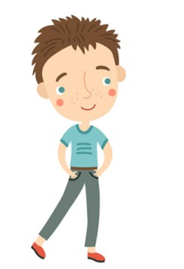 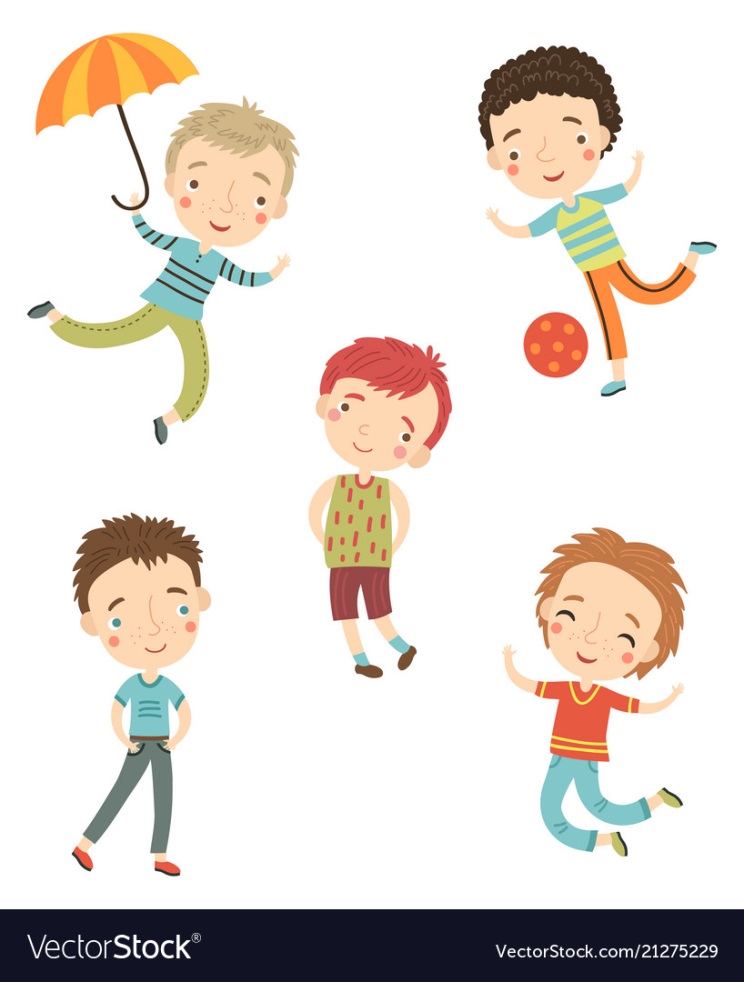 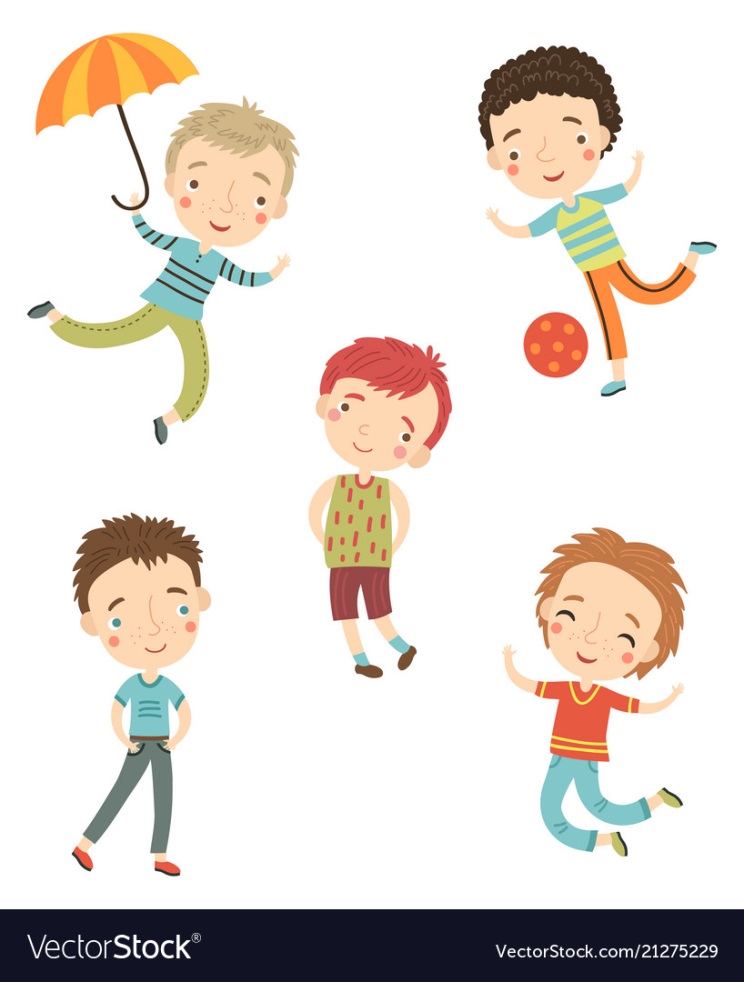 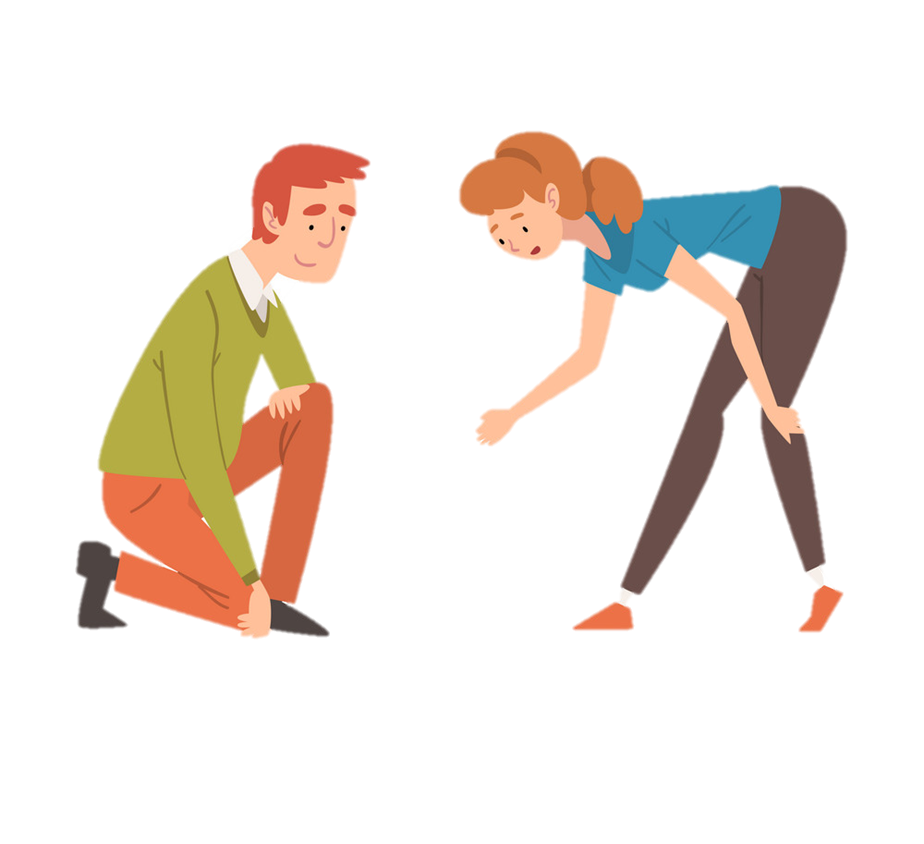 a. gi  hay d?
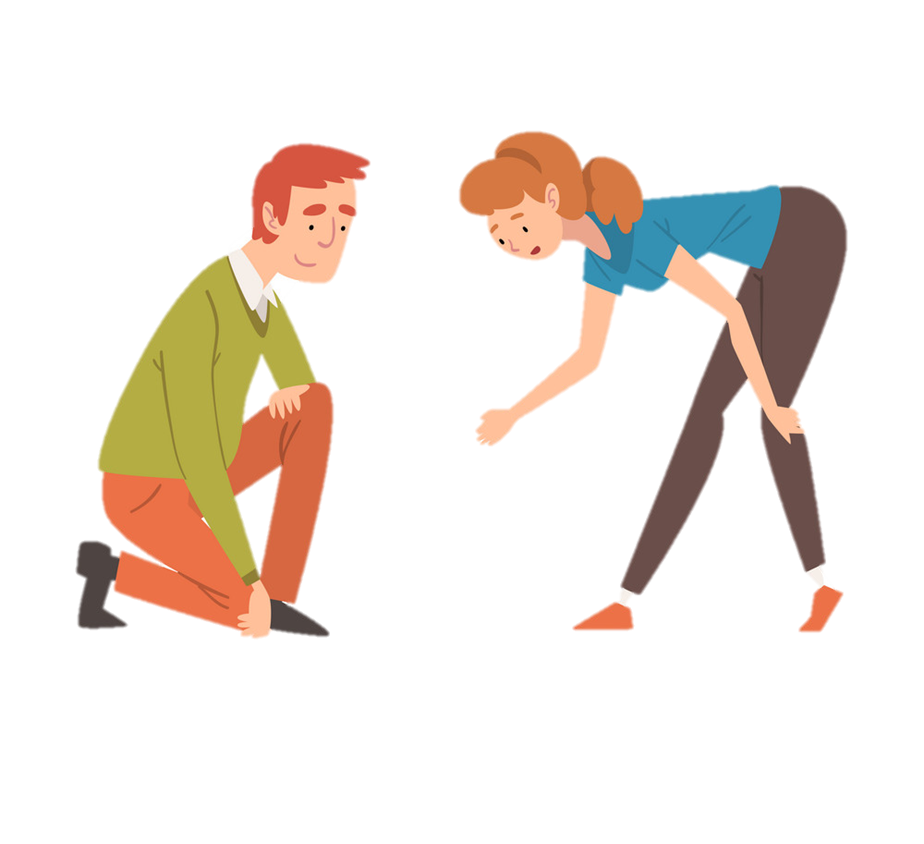 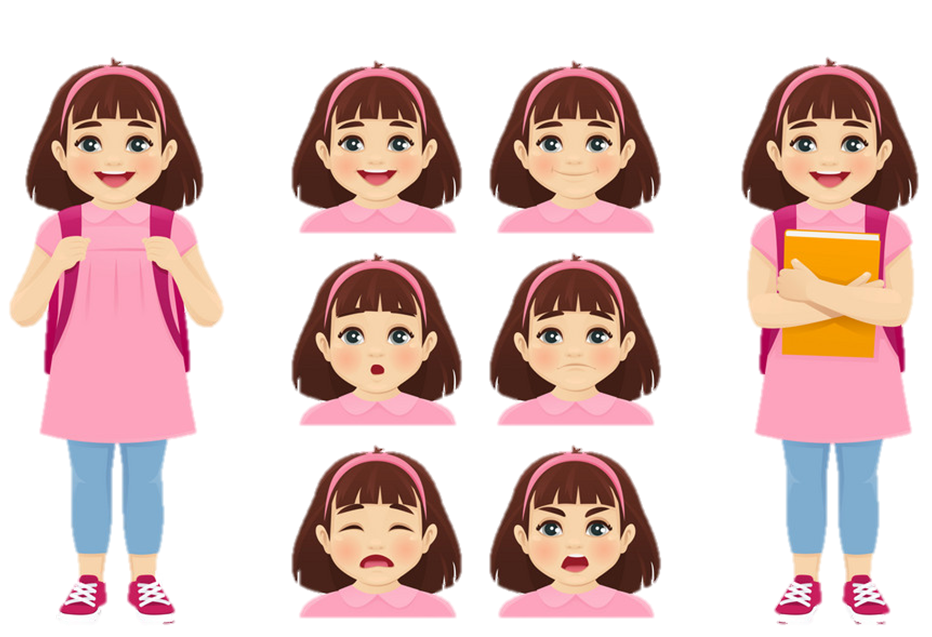 gi
đôi     ày
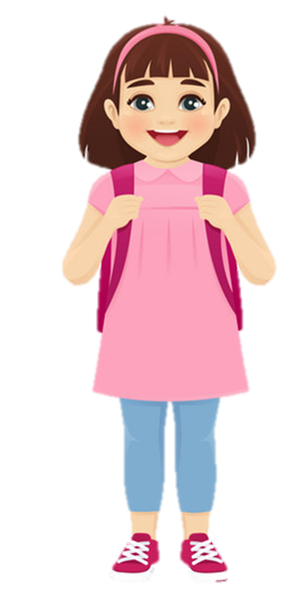 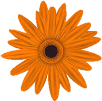 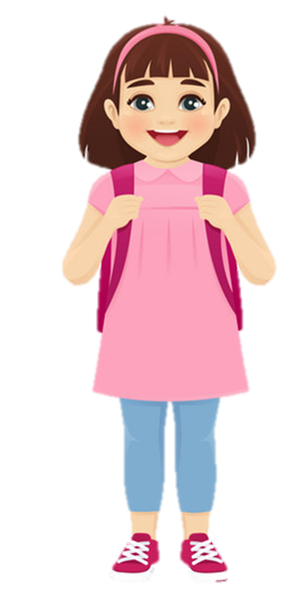 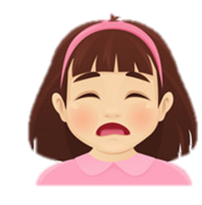 d
nuôi     ưỡng
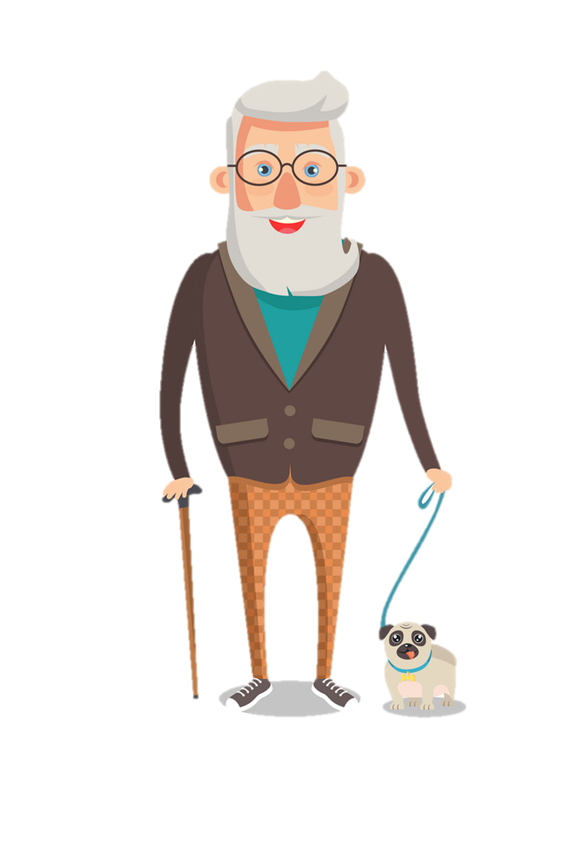 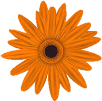 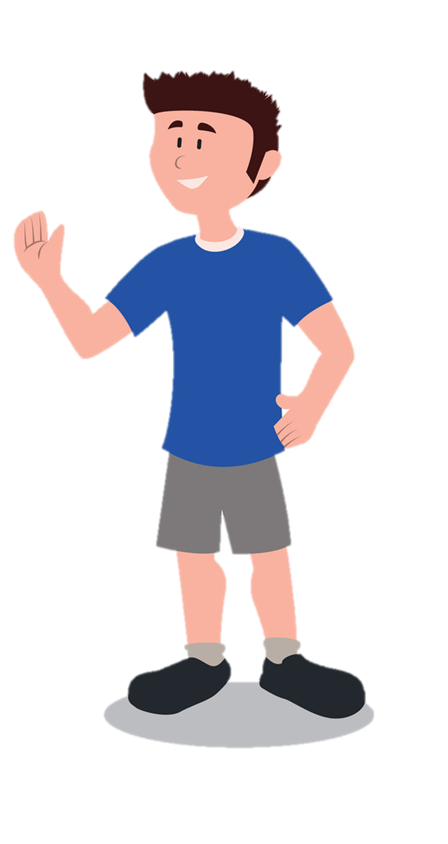 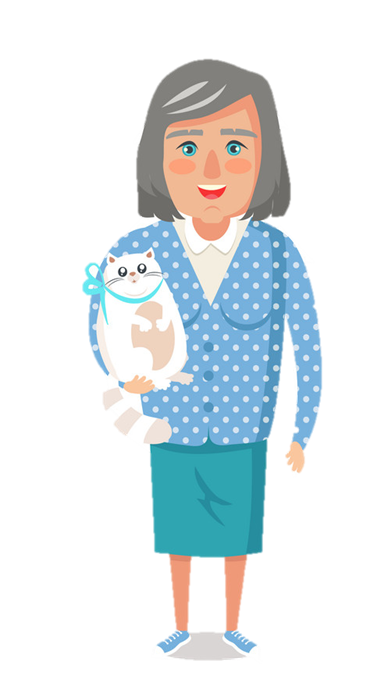 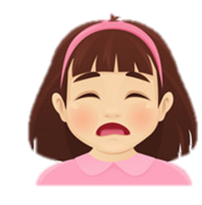 gi
tờ     ấy
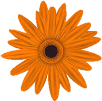 b. ng  hay ngh?
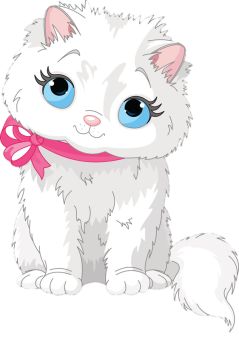 ng
ày lễ
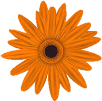 ngh
e nhạc
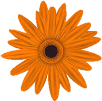 ngh
ỉ ngơi
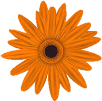 9
T
r
ò
c
h
ơ
i
Cây gia đình
Gắn thẻ từ chỉ người thân trong gia đình lên “Cây gia đình”
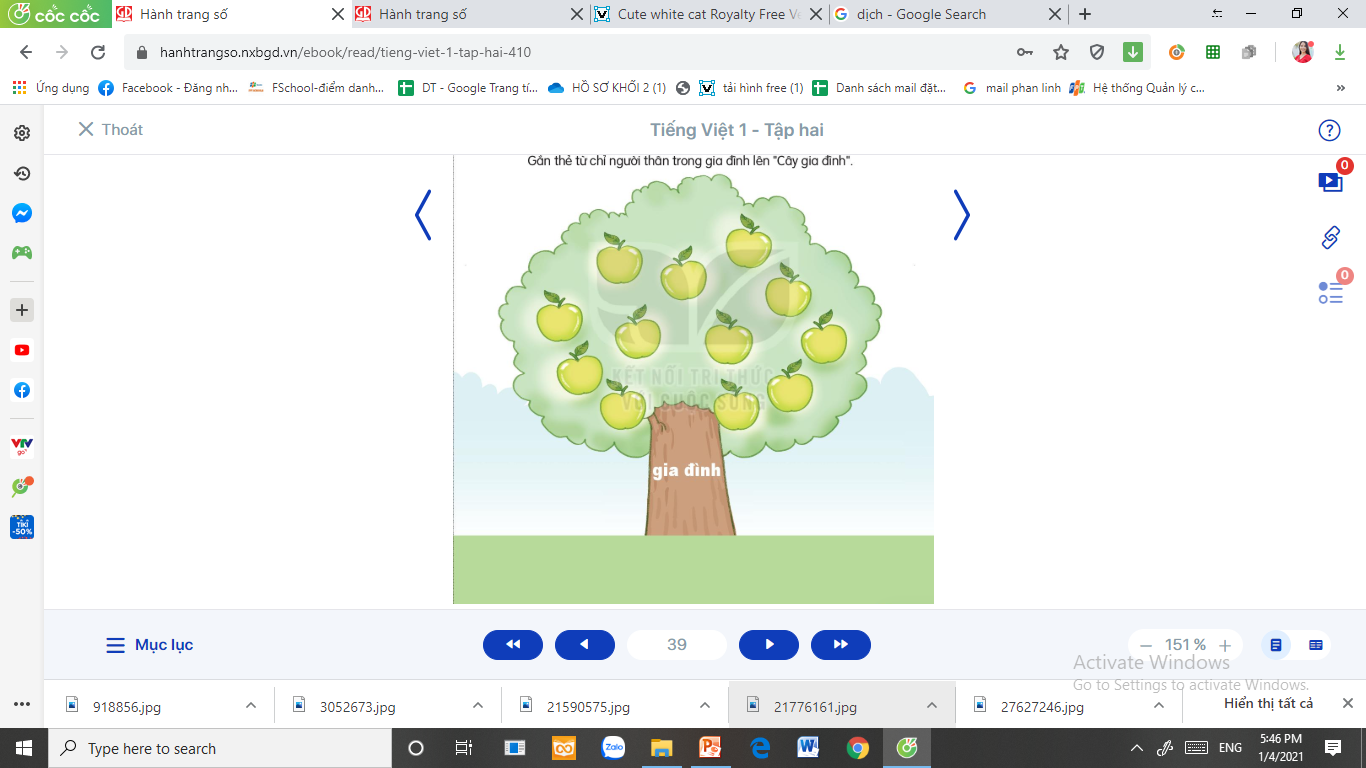 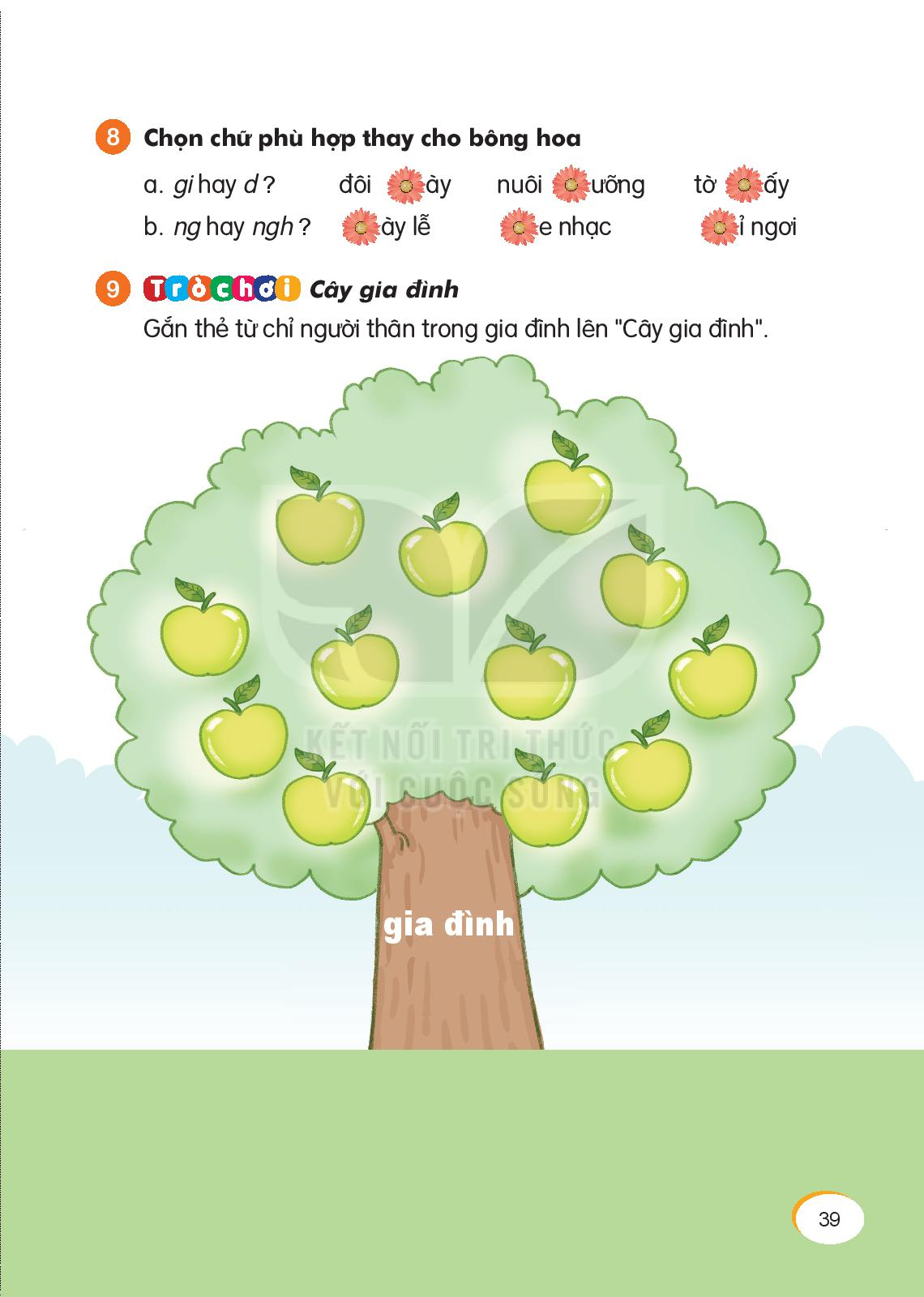 Dì
Thím
Anh
Chú
Ông
Mẹ
Chị
Cậu, Mợ
Bà
Cô
Bố
Bác
Dặn dò: + Xem lại bài trang 36 đến trang 39
              + Xem bài ngôi nhà (trang 40+ 41)